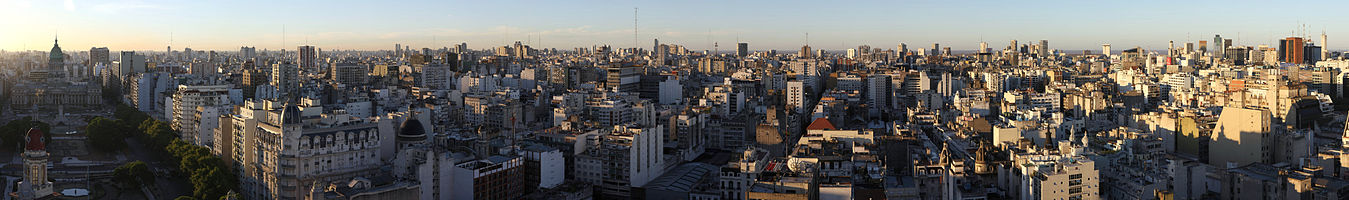 ARGENTINA
BUENOS AIRES
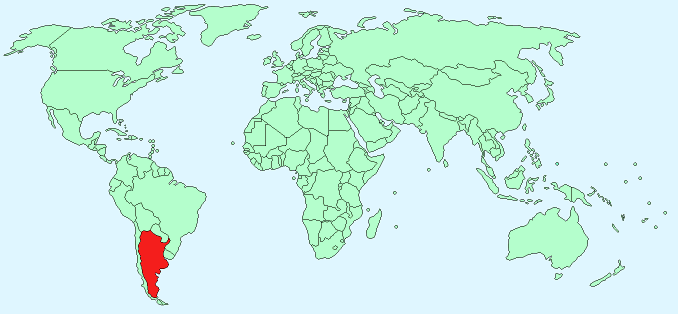 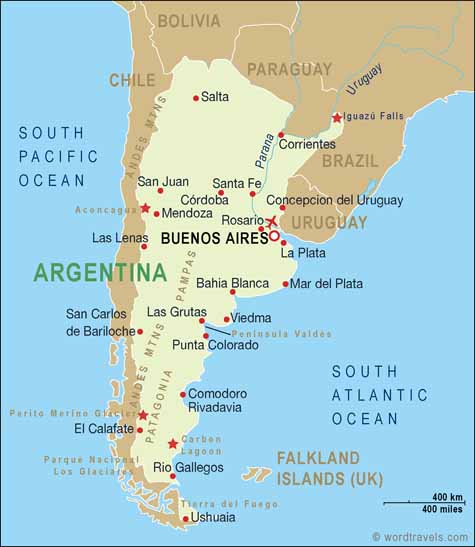 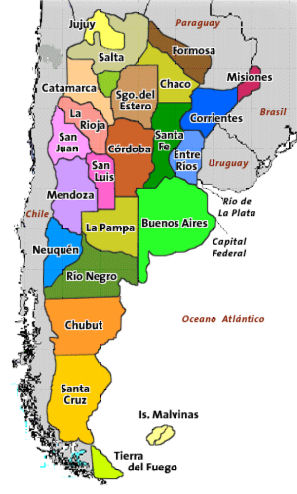 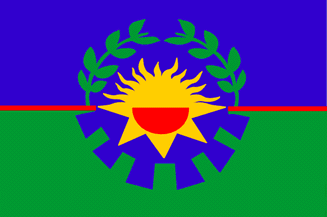 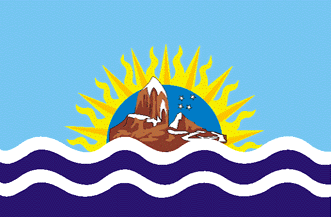 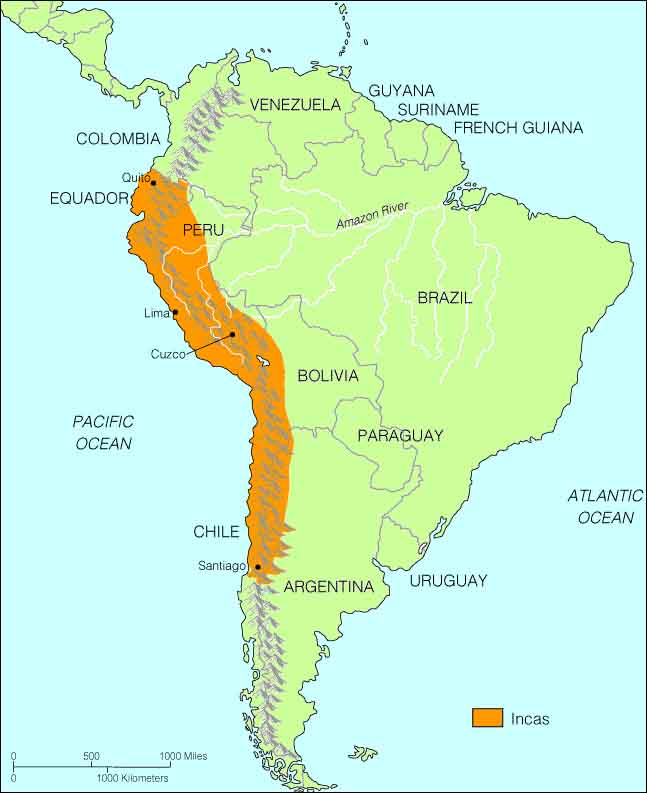 1536 CAME SPANJARDS
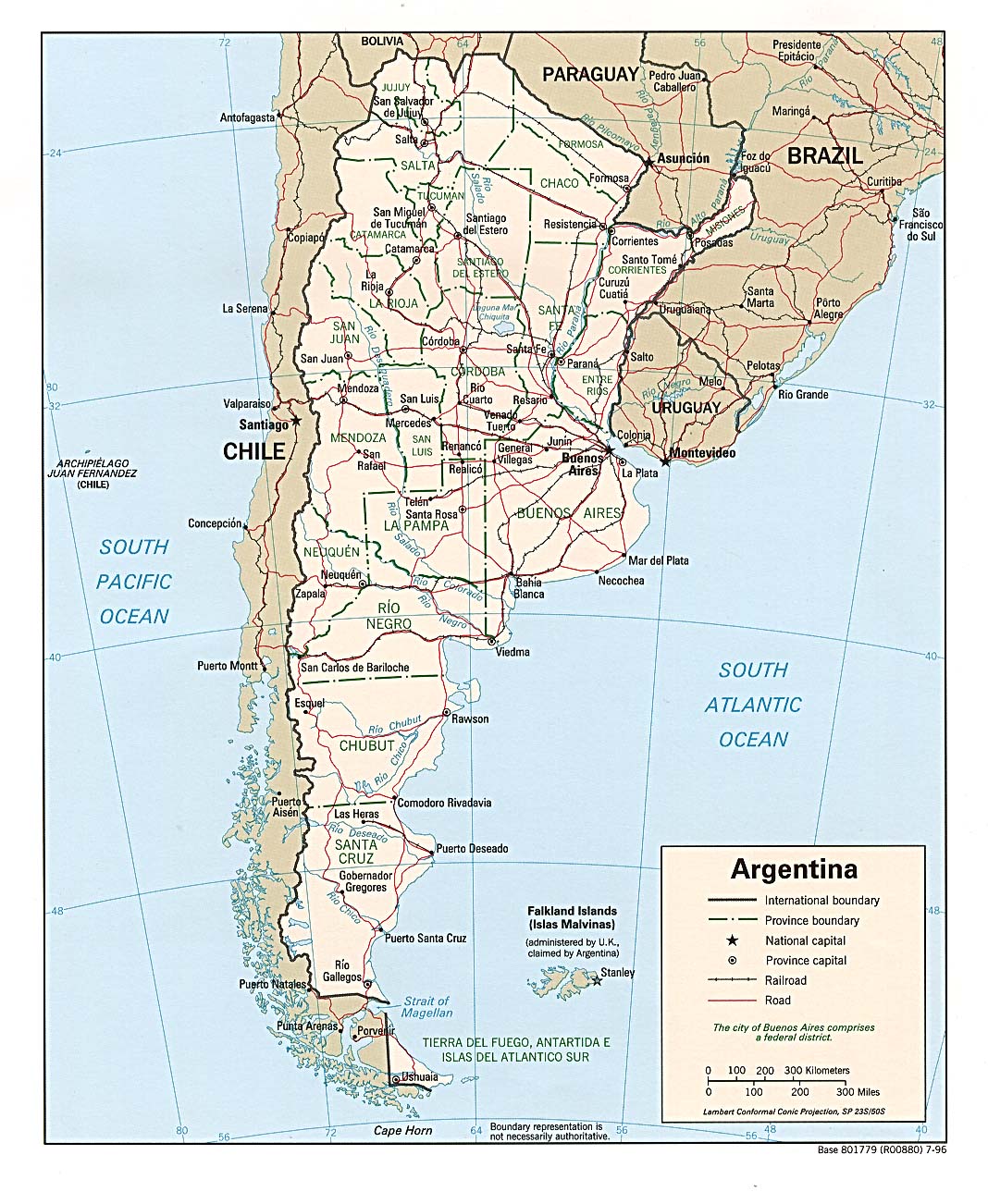 OIL
GROUND GAS
IRON
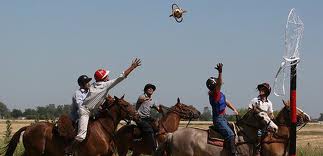 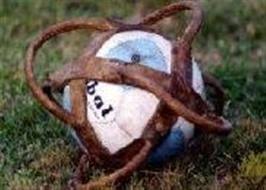 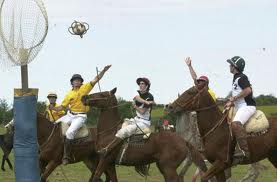 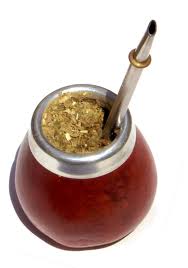 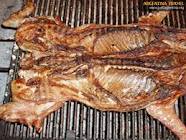 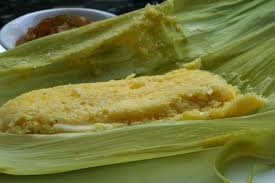 HUMITA
ASADE
MATE
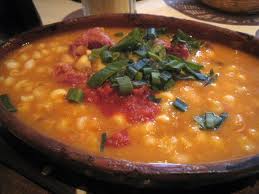 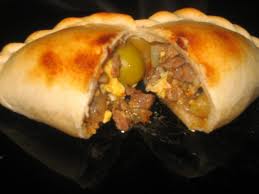 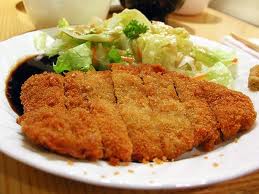 LOCRO
MILANESA
EMPANADAS
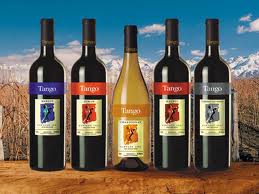 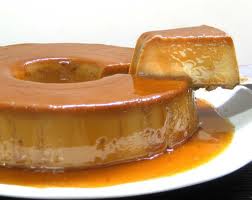 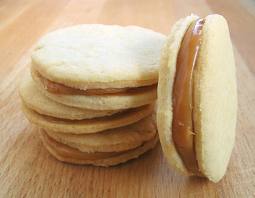 WINE
DULCE DE LECHE
ALFAJORES
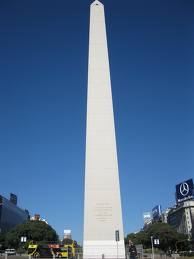 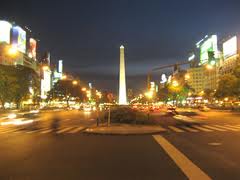 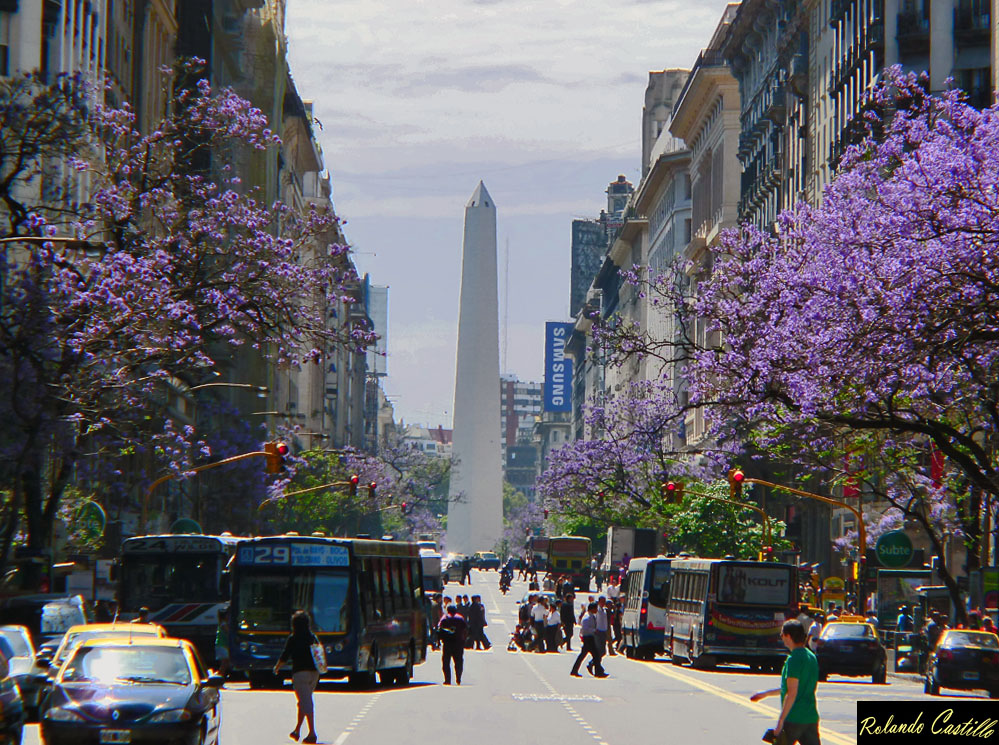 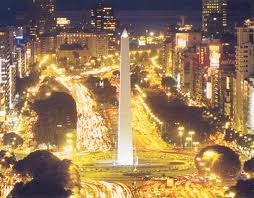 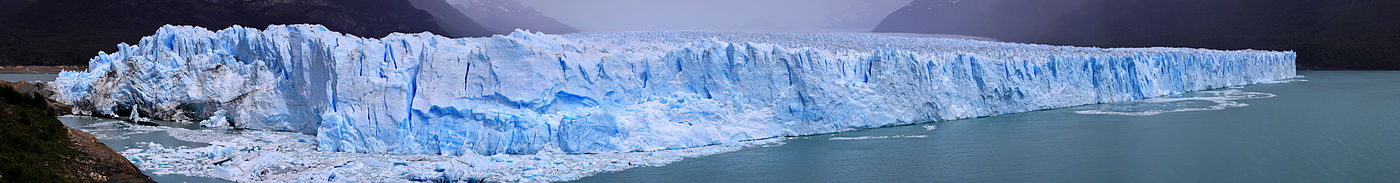 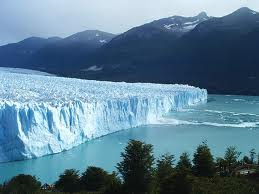 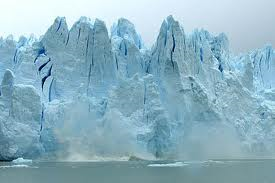 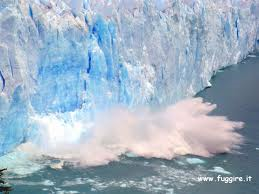 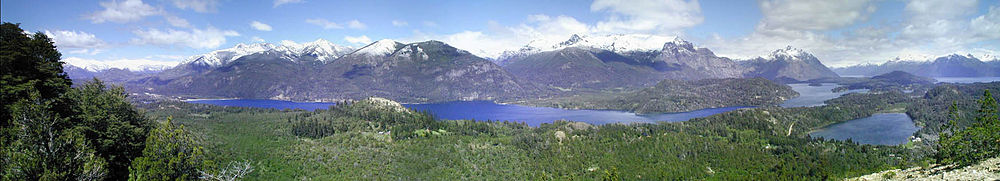 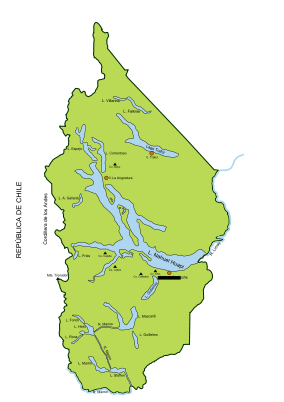 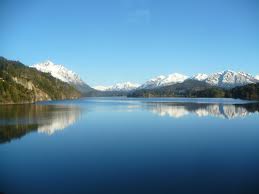 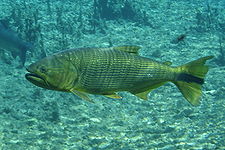 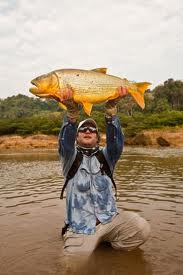 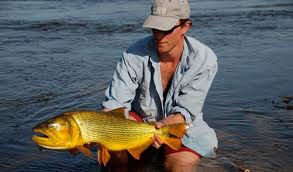 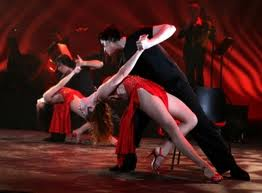 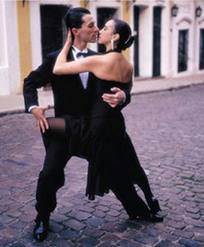 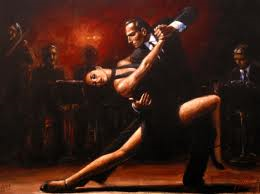 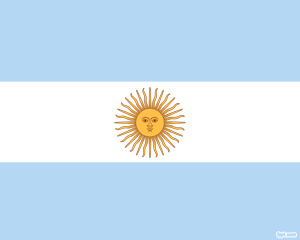 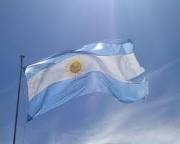 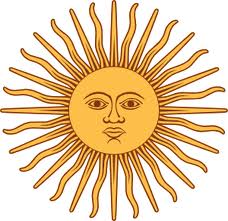 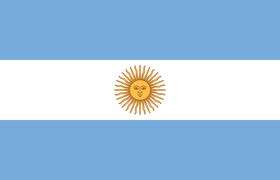